Basta un click!
DALLA MATERIA PRIMA AL PIATTO
Anche a domicilio
PARTI IN ANTICIPO!

Scegli online come comporre la tua pasta.
Il nostro ristorante prevede l’utilizzo di una applicazione grazie alla quale potrai decidere come comporre la pasta che vorrai mangiare. 
L’ applicazione può essere utilizzata  dove vuoi sul tuo smartphone oppure direttamente nel nostro ristorante grazie ad un apposito tablet posto al tuo tavolo.


Per scegliere come preparare la tua pasta basta cliccare sui sughi e sugli ingredienti che preferisci e noi prepareremo e serviremo il tuo piatto.
Scegli la tua farina
CON GLUTINE
SENZA GLUTINE
Farina 00


Farina integrale


Farina di Kamut
Farina di riso


Farina di mais


Farina di ceci
2. Scegli la forma della tua pasta
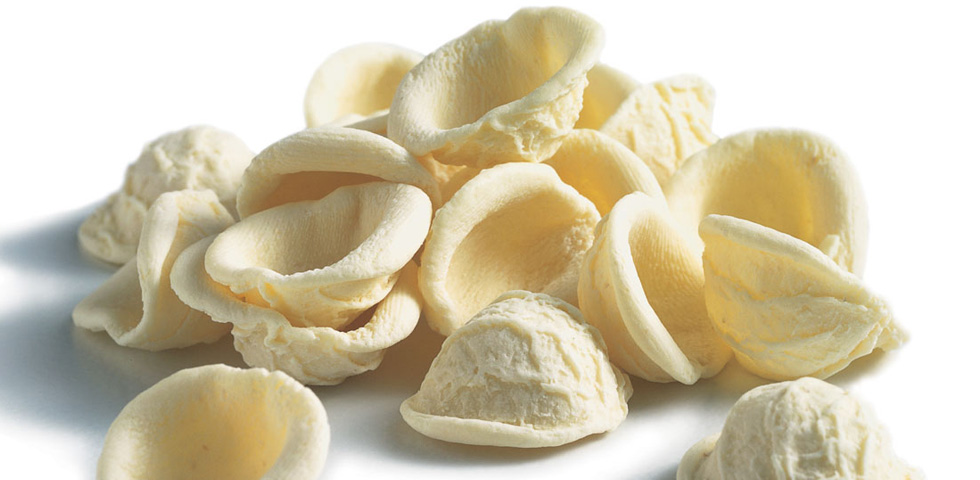 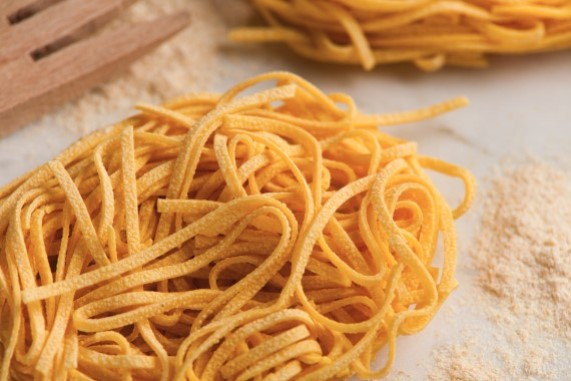 Spaghetti alla chitarra


Tagliatelle


Pici


Cappelletti
Orecchiette


Cavatelli


Gnocchi


Strozzapreti
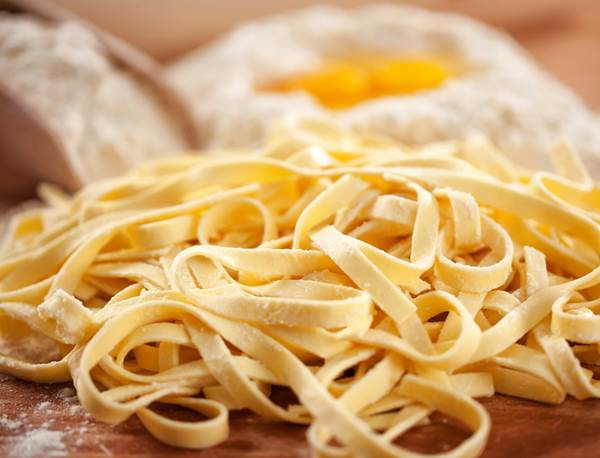 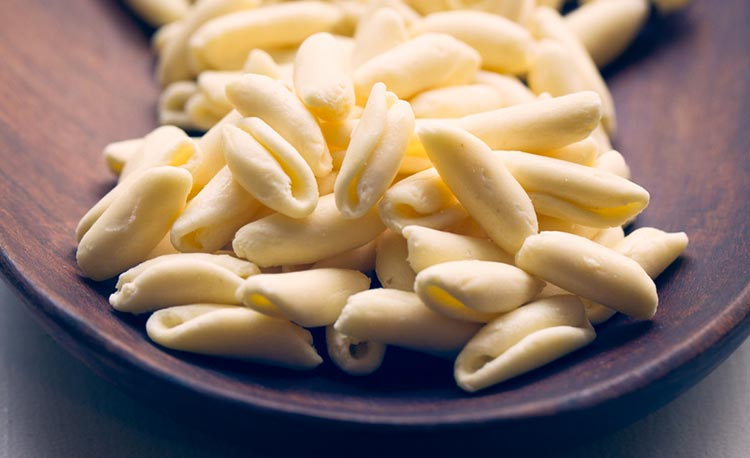 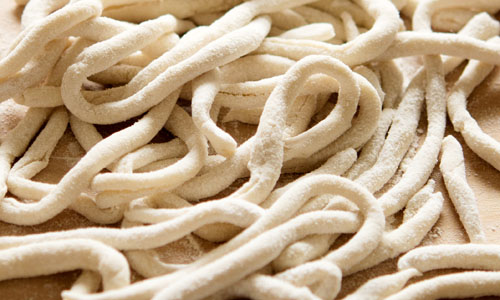 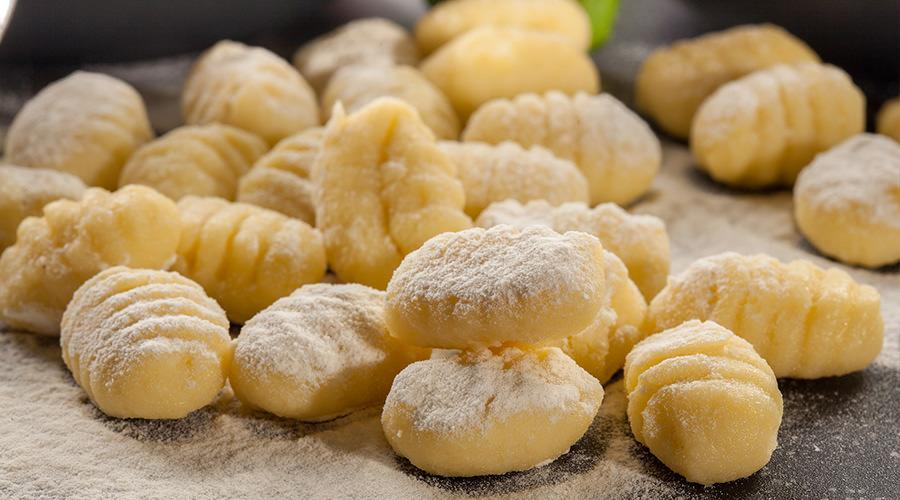 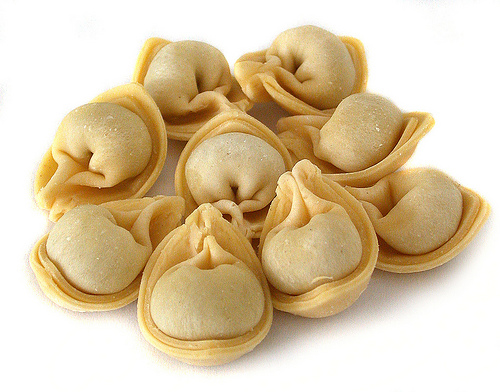 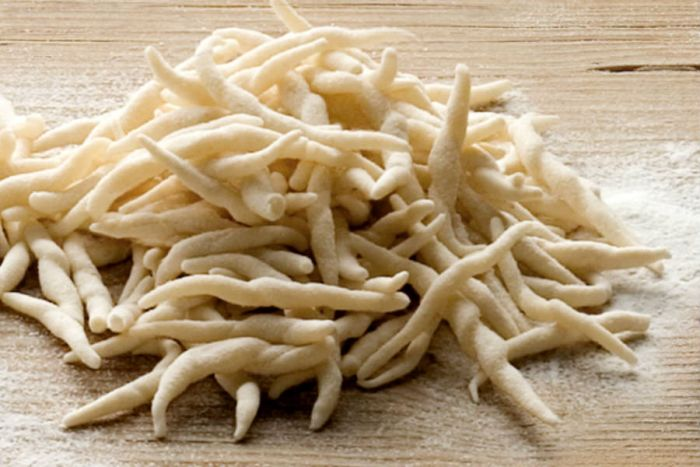 3. Scegli il tuo sugo
Ragù
    ( alla bolognese, bianco o di pesce)


Panna



Pomodoro


Pesto


Ricotta
Burro e Salvia


Aglio e olio


Uovo


Zucca



Cacio e pepe
4. Scegli cosa aggiungere
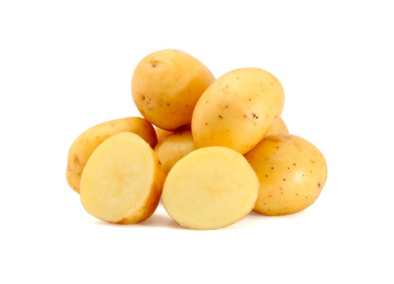 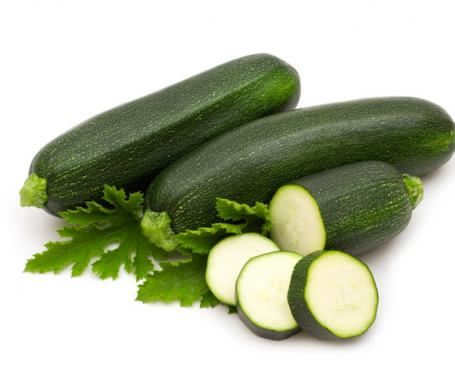 Patate


Zucca


Noci
Cime di rapa


Broccoli


Carciofi


Ceci


Asparagi
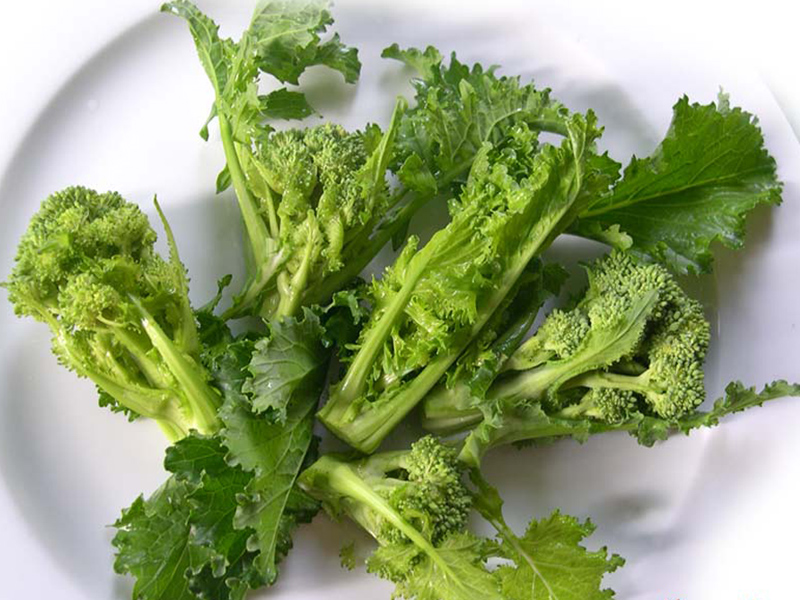 Zucchine


Melanzane


Pomodorini


Fagiolini


Piselli
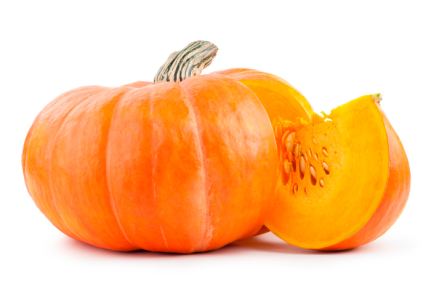 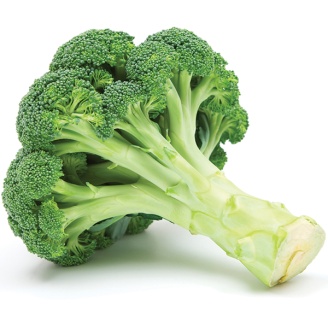 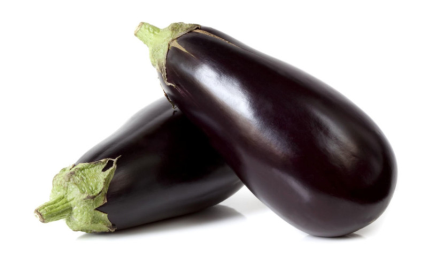 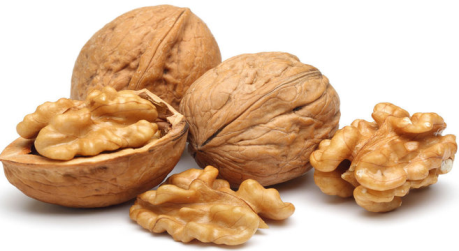 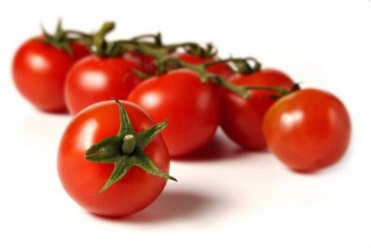 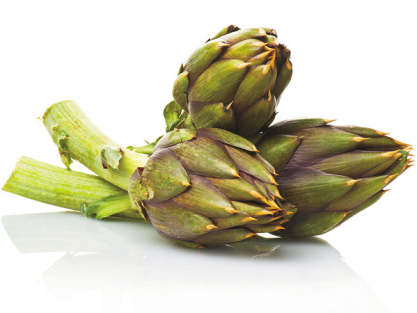 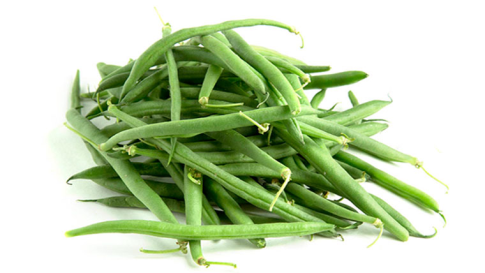 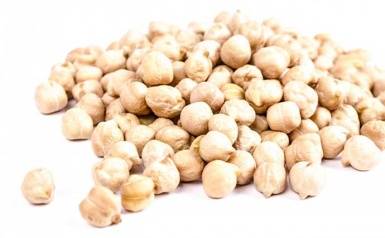 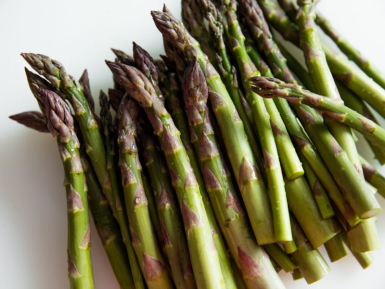 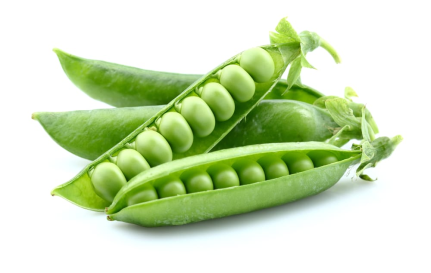 Gamberetti


Vongole


Cozze


Seppie


Aragosta
Tonno


Salmone
Pancetta


Salsiccia


Speck


Prosciutto cotto


Carne trita
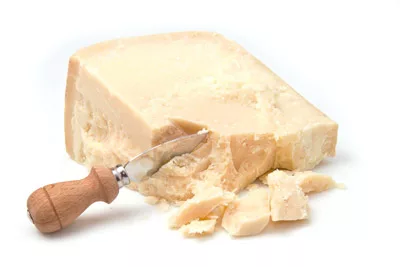 Parmigiano



Pecorino
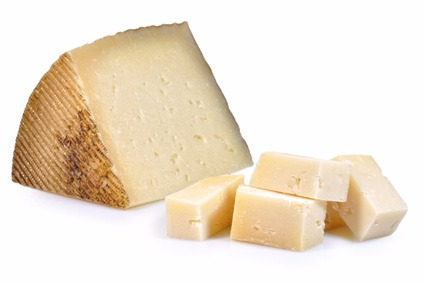 RISCHI
RESPONSABILITA’ PER LESIONI  PATITE DAI CLIENTI O PER DANNI AGLI INDUMENTI 
Si tratta, ad esempio di infortuni causati da malfunzionamenti o negligenze nei locali del ristorante o connessi agli arredi (un cliente che inciampa su un tappeto non ben fissato al pavimento, riportando lesioni), o del caso in cui il gestore o un suo dipendente o collaboratore, durante il servizio di sala, macchi un indumento del cliente, o tale indumento si rovini.





INCIDENTI SUL LUOGO DI LAVORO
Riguardano il rischio da urti , caduta, scivolamento o taglio, ad esempio la presenza di oggetti fuori posto, l’uso di abbigliamento non adatto , pavimenti scivolosi o l’utilizzo scorretto degli strumenti lavorativi
SOLUZIONI
SOLUZIONE AL RISCHIO PER LESIONI O DANNI
Porre in sicurezza l’arredo del locale rispettando le giuste misure precauzionali.
Risarcire il cliente dei danni subiti e applicare uno sconto sul totale.






SOLUZIONE AI RISCHI SUL LAVORO
Si deve garantire ordine negli ambienti di lavoro, evitare la presenza di cavi di alimentazione lungo i passaggi, garantire un’adeguata illuminazione, controllare regolarmente che i pavimenti non siano danneggiati, dotare il lavoratore di calzature idonee. 
Inoltre bisogna verificare costantemente lo stato di funzionalità e l’igiene di macchine, strumenti e attrezzature e dotare il lavoratore di indumenti specifici.